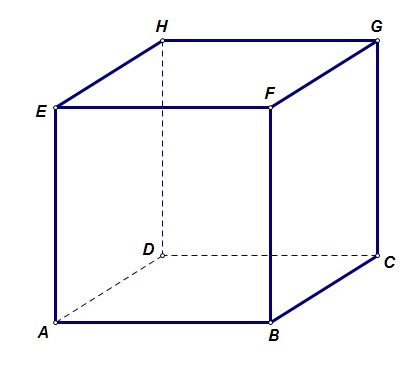 KOCKA
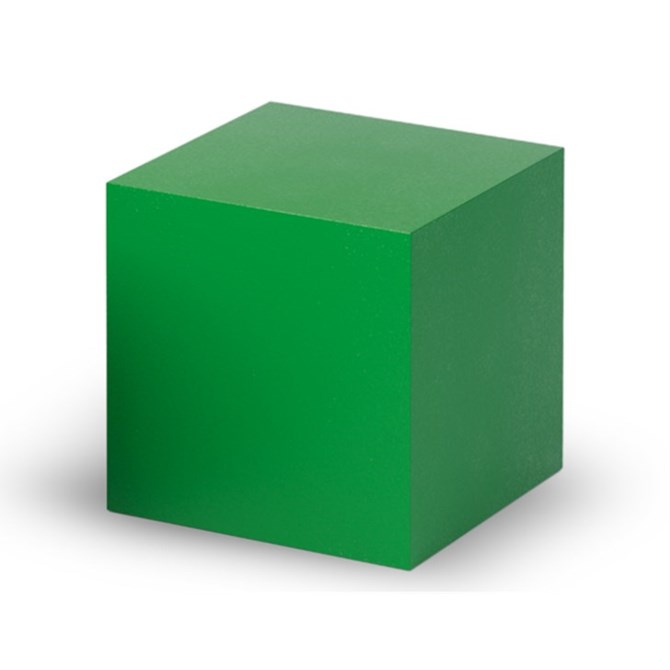 Geometrijsko tijelo ili geometrijski lik?
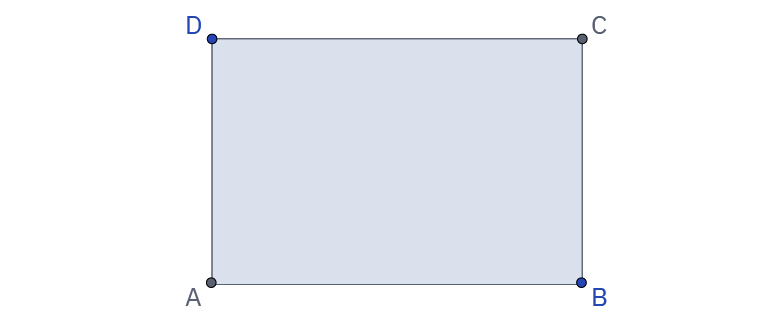 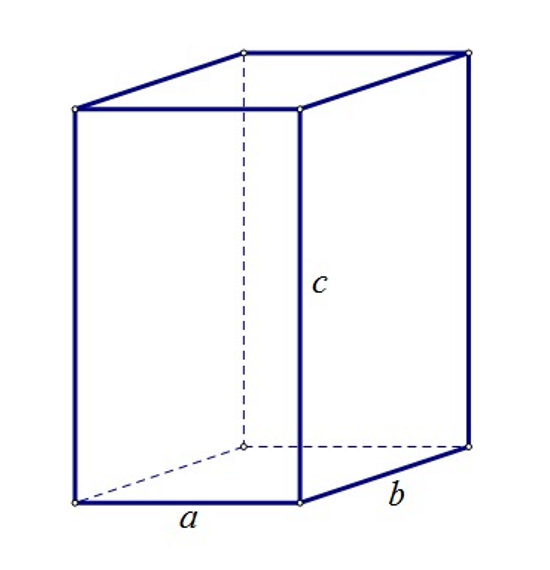 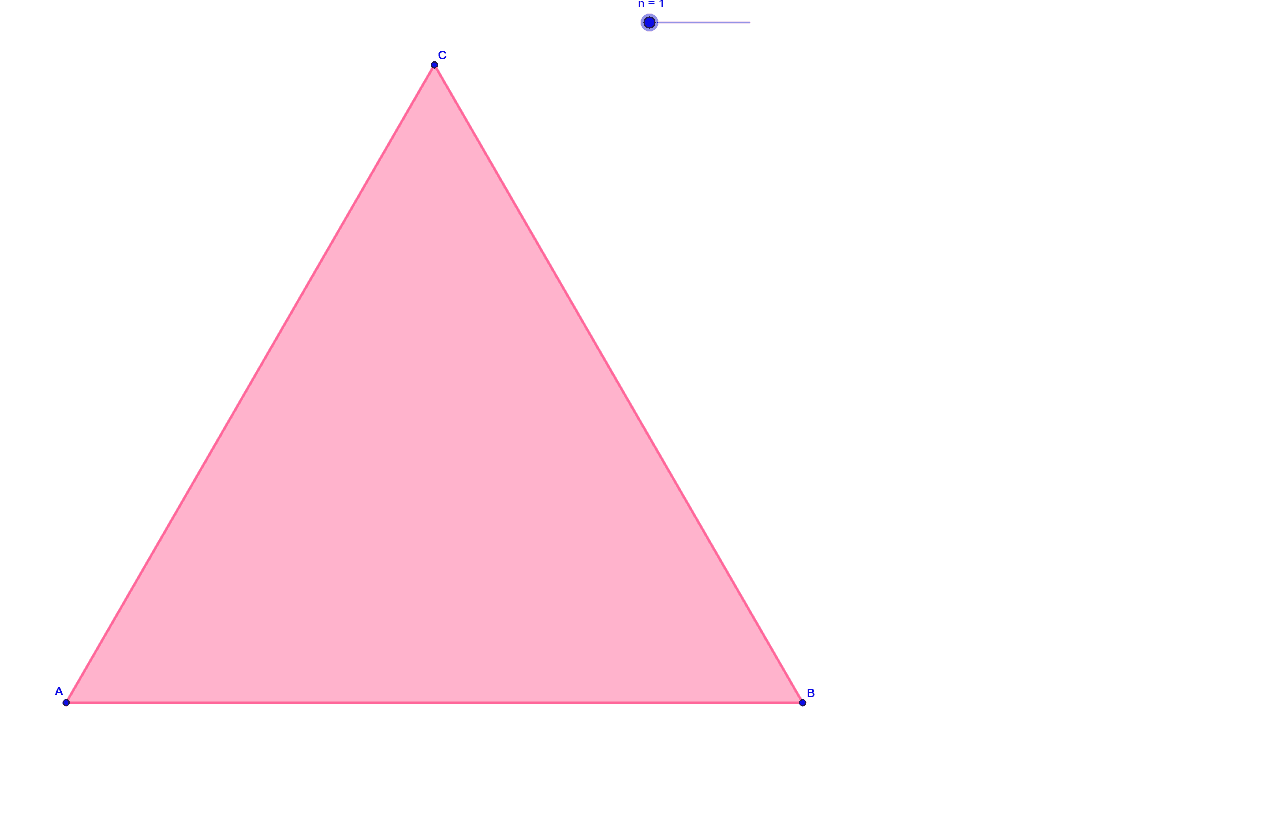 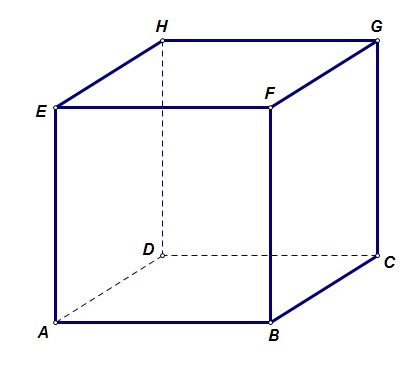 Kocku omeđuju kvadrati – STRANE kocke.
Kocka ima 6 strana: 

Strane kocke – BRIDOVI.
Kocka ima 12 bridova: 

Mjesto gdje se sastaju 3 brida – VRH kocke. 
Kocka ima 8 vrhova: